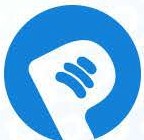 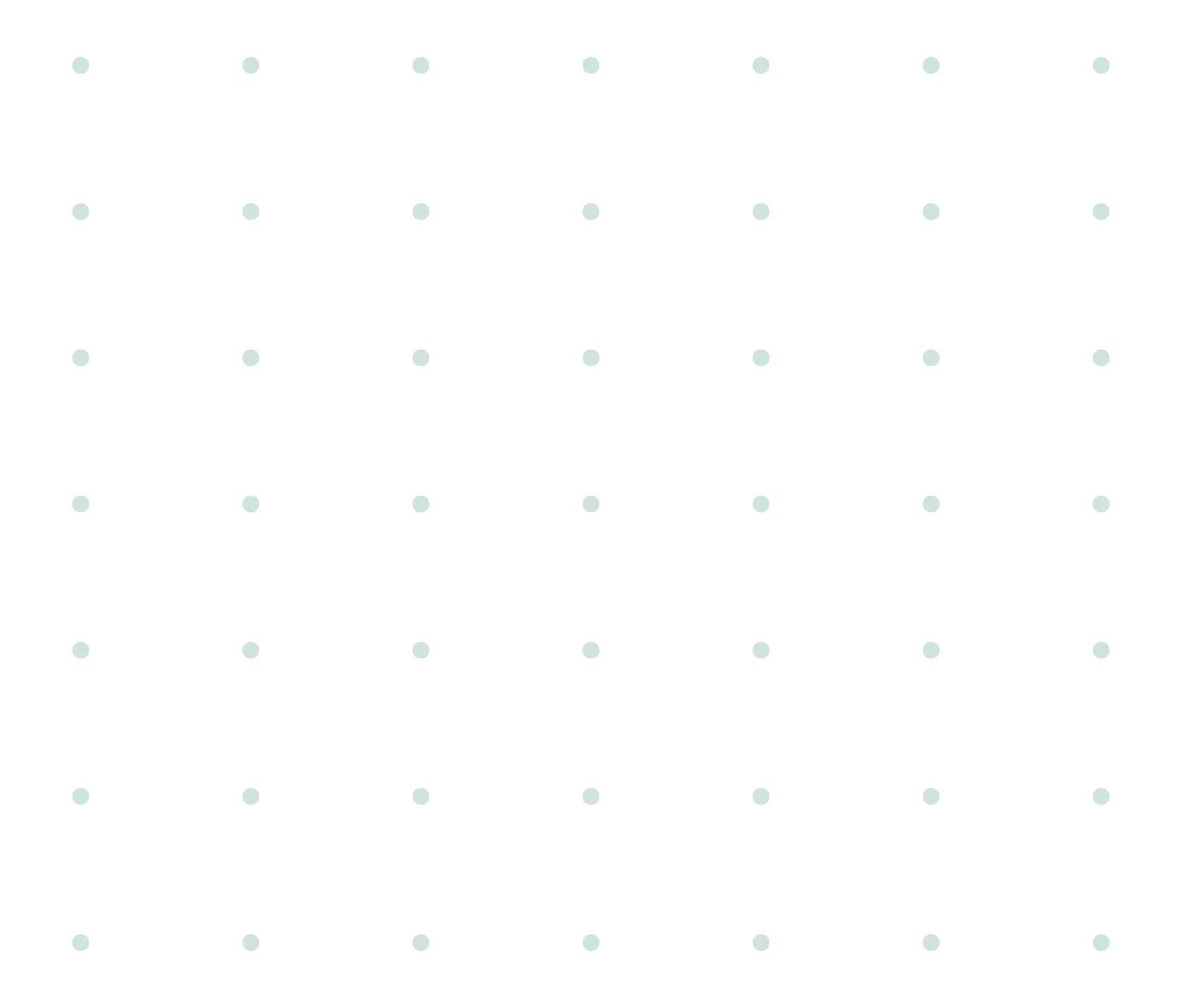 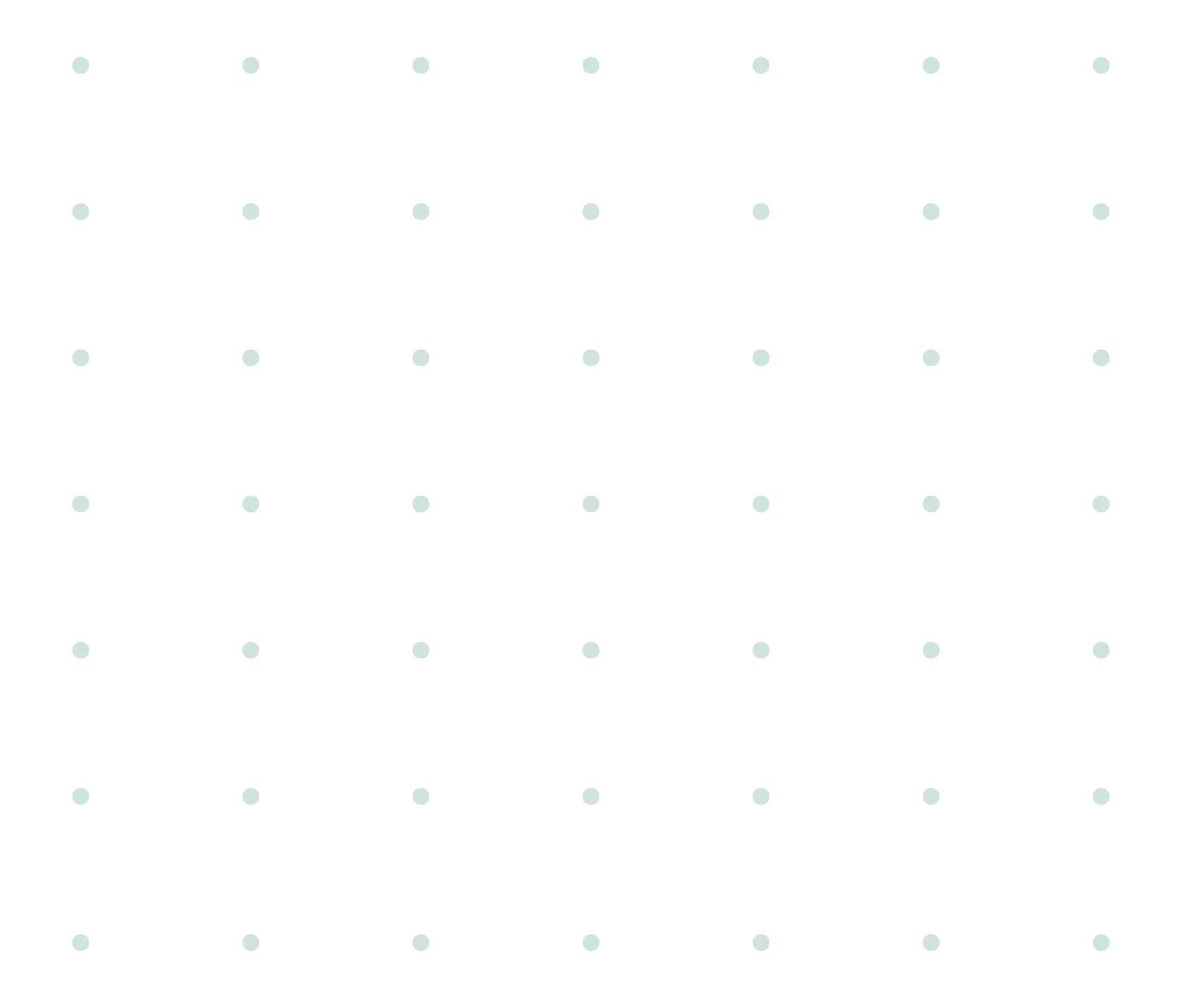 Brand/Campaign Name
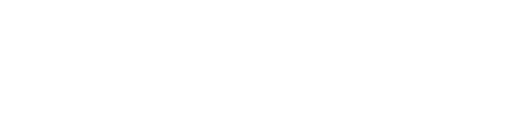 Campaign ROI Deck 
Month/Year
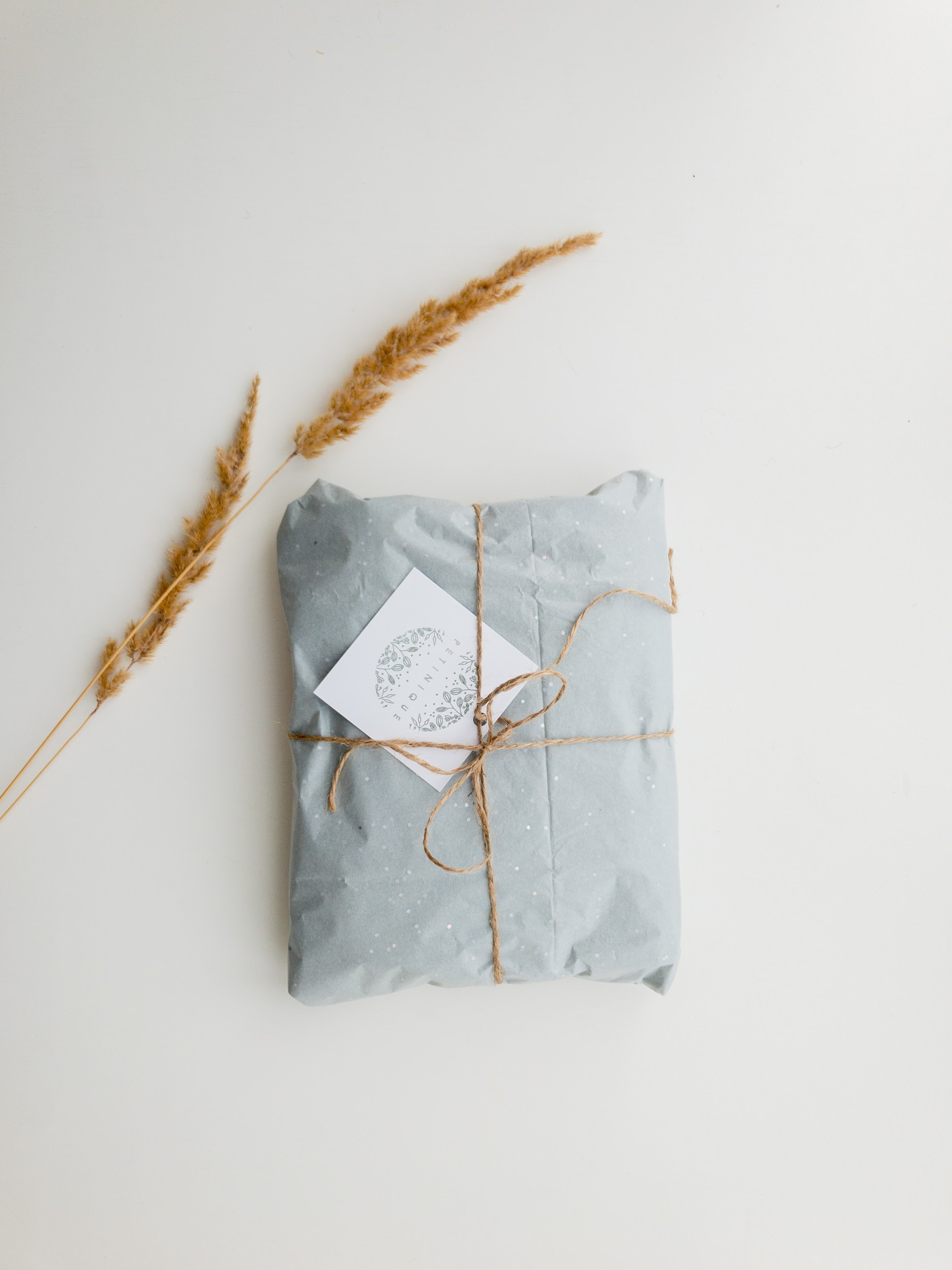 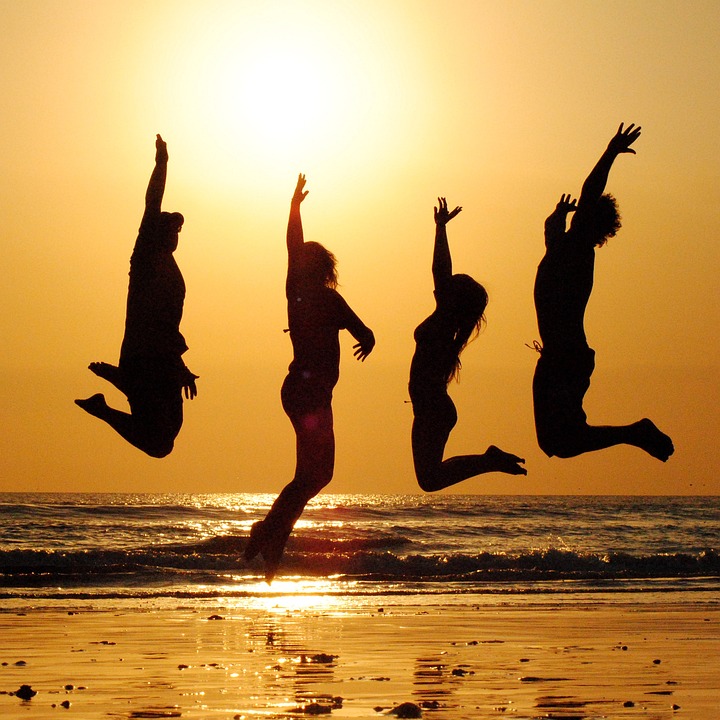 Plugtent
Campaign Overview
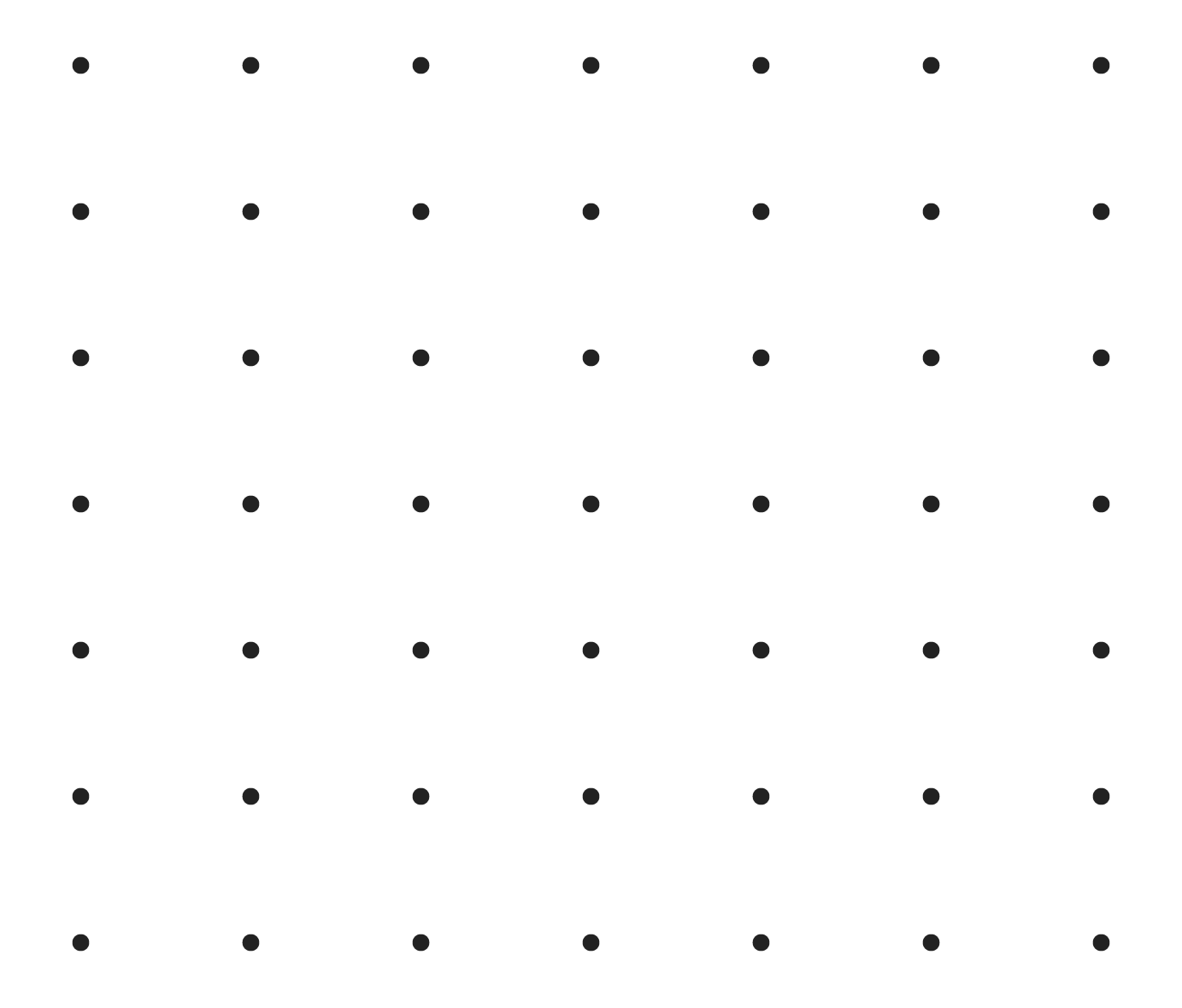 Goals & Objectives
Example goal 1: Enhance brand visibility and foster consumer awareness.
Example goal 2: Engage target consumers and provide education about a new product.
Example goal 3: Generate influential content for repurposing across marketing channels.

Example goal 4: Drive sales growth and increase conversions
Plugtent
Campaign Strategy
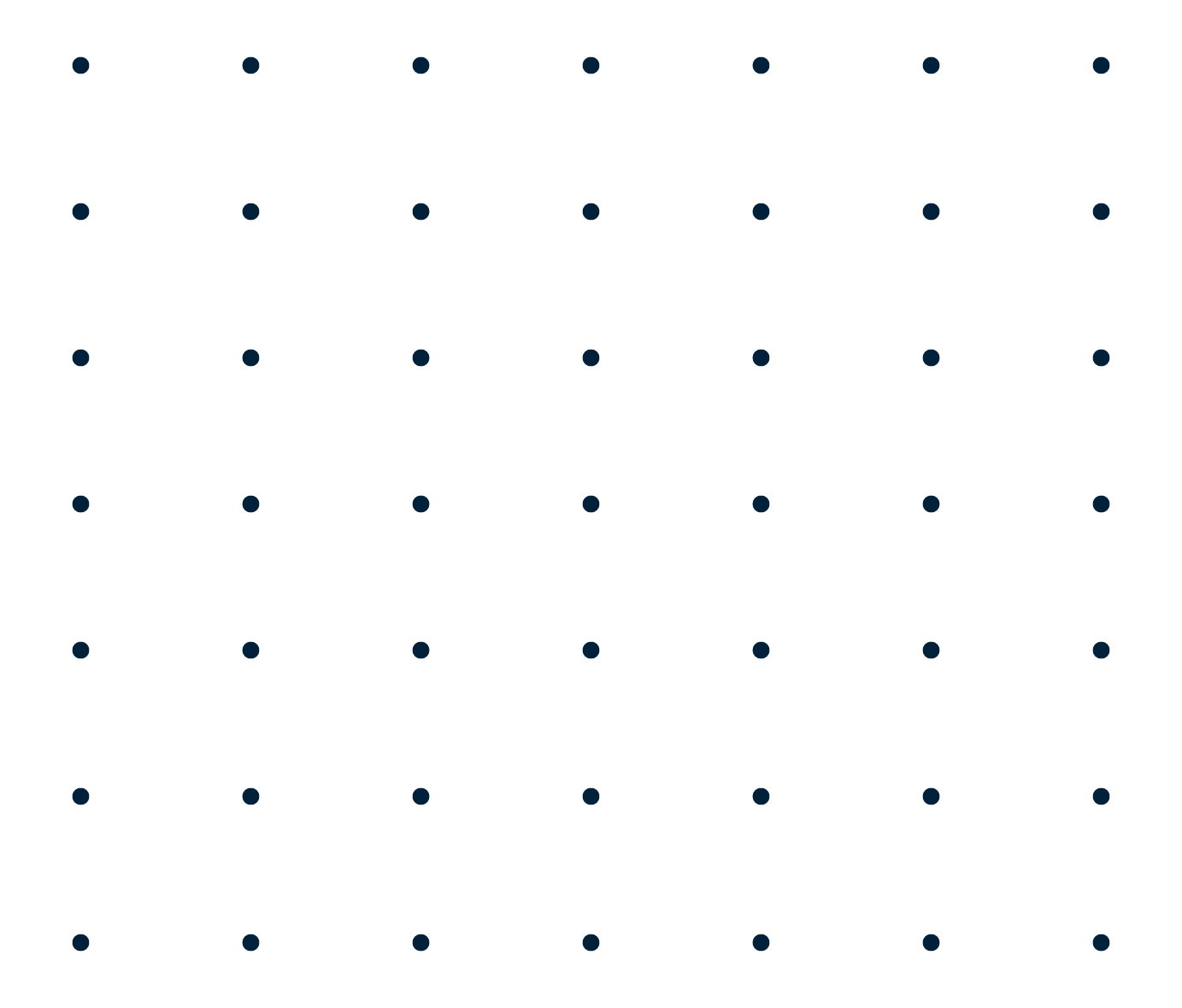 Key Elements
2
3
1
Influencer 
Identification
Meticulously select relevant influencers who align with our brand values and target audience.
Compelling Content Creation
Collaborate with influencers to develop captivating and meaningful content that boosts brand visibility, educates consumers about our new product, and resonates with the audience.
Amplification and Conversion
Strategically activate influencers across multiple channels to amplify campaign reach, foster engagement, and ultimately drive sales growth and conversions.
Plugtent
#
#
#
#
#
#
#M
#K
Influencer Selection
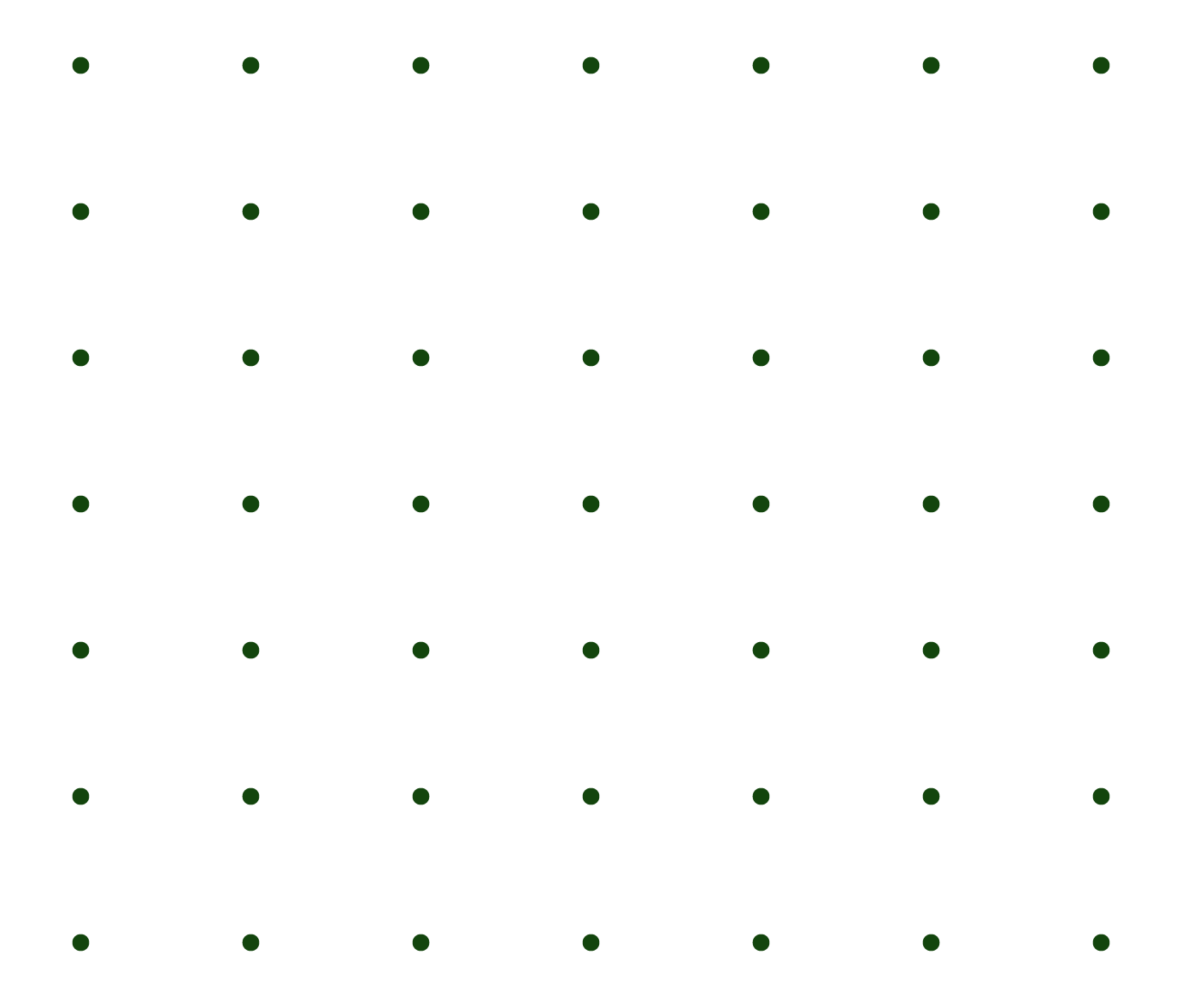 TikTok
Facebook
IG
Website Visits
New Followers
Reach
Impressions
Thorough Evaluation Process:

Relevance: Ensure influencers’ niches and content are aligned with our brand values to enhance brand visibility and consumer awareness effectively.

Engagement: Assess influencers' engagement rates, audience interaction, comments, and shares to identify those capable of engaging target consumers and educating them about our new product.

Authenticity: Evaluate influencers' trustworthiness and ability to establish genuine connections with their audience, allowing for the creation of influential content that can be repurposed across marketing channels.
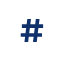 Twitter
Plugtent
Campaign Execution
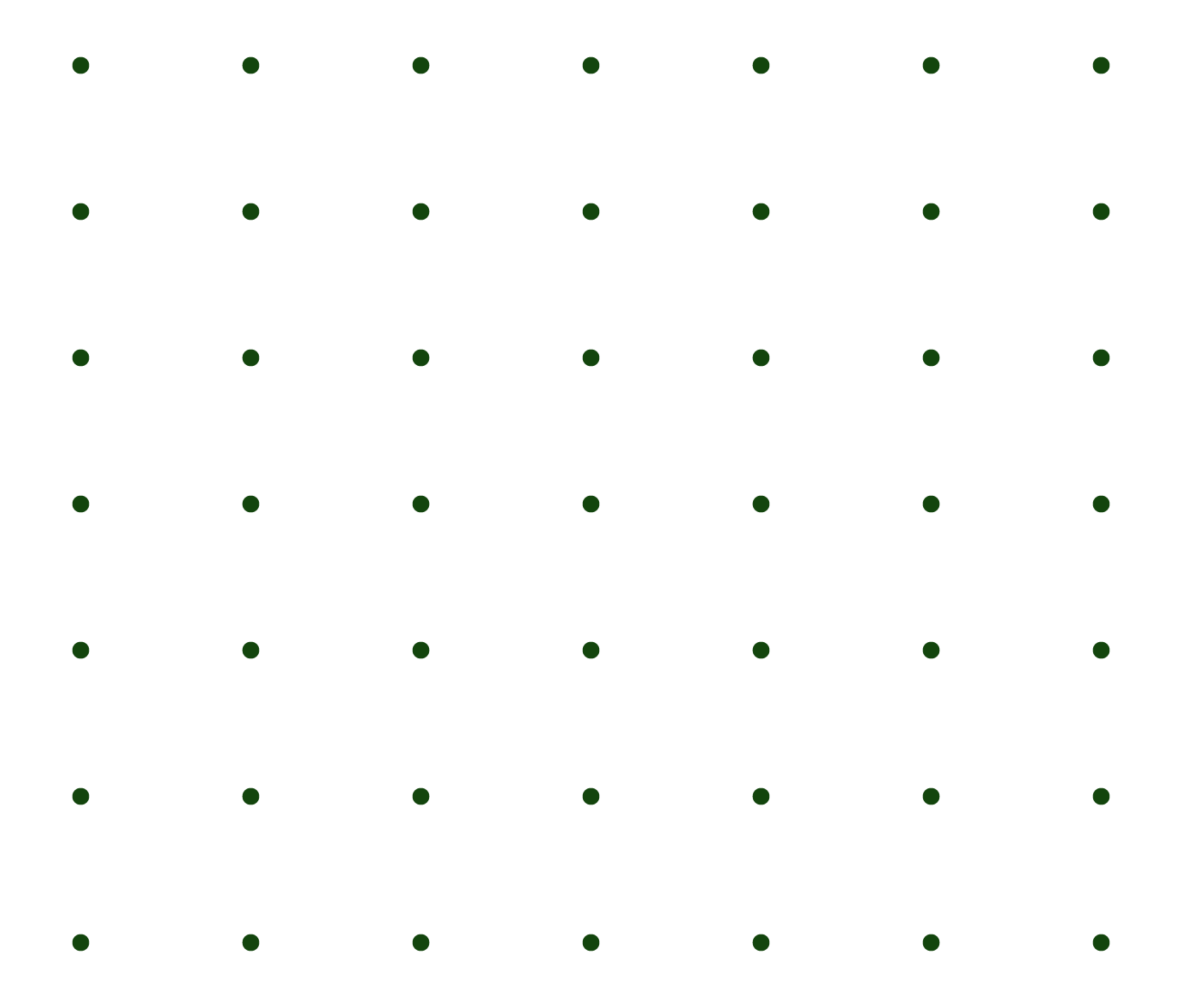 Collaborative Content Creation Process:

Clear Campaign Briefs: Provide influencers with comprehensive briefs containing campaign objectives, brand guidelines, content formats, key messages, and specific requirements to ensure effective communication of our goals.

Embracing Influencers' Creativity: Encourage influencers to infuse their creativity and unique style into the campaign, resulting in authentic and engaging content that effectively engages target consumers and educates them about our new product.

Brand Integration with Personal Style: Allow influencers to express their personal style while maintaining brand integration, enabling the creation of versatile influencer content that can be repurposed across marketing channels to maximize visibility and reach.
#
Plugtent
#
Pieces of Content
Performance Tracking
#
#
#K
#
#
#
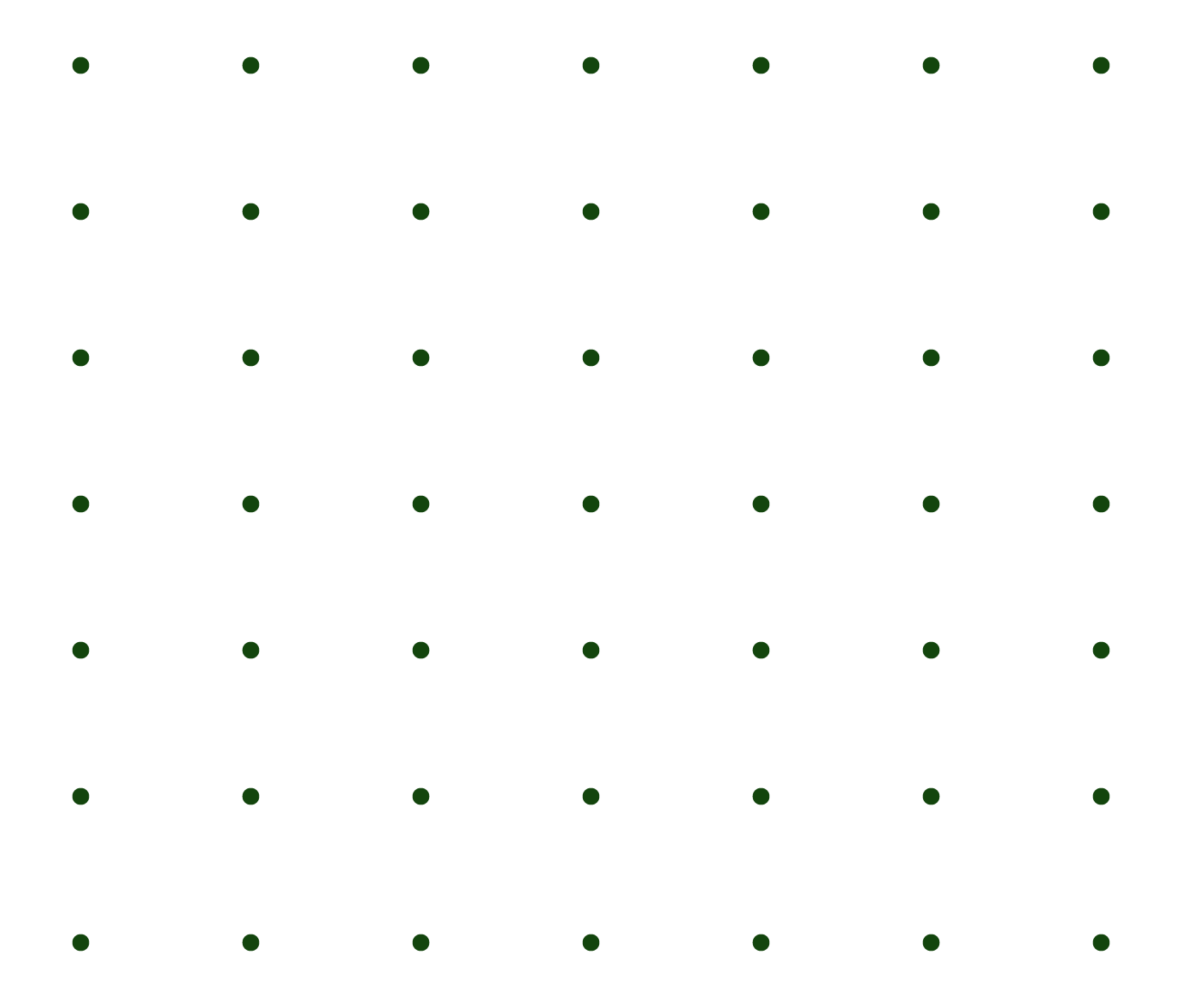 Posts
Blogs
IG Stories
Pins
Creators
IG Posts
Production Costs Saved
Robust metrics to measure campaign effectiveness:

Reach: Track impressions, views, and overall audience reach to evaluate the campaign's success in increasing brand visibility and driving consumer awareness.

Engagement: Monitor likes, comments, shares, and overall engagement rates to measure the level of audience interaction and assess the campaign's effectiveness in engaging target consumers and educating them about our new product.

Conversions: Measure click-through rates, website traffic, and conversion rates to determine the campaign's impact on increasing sales and driving conversions.
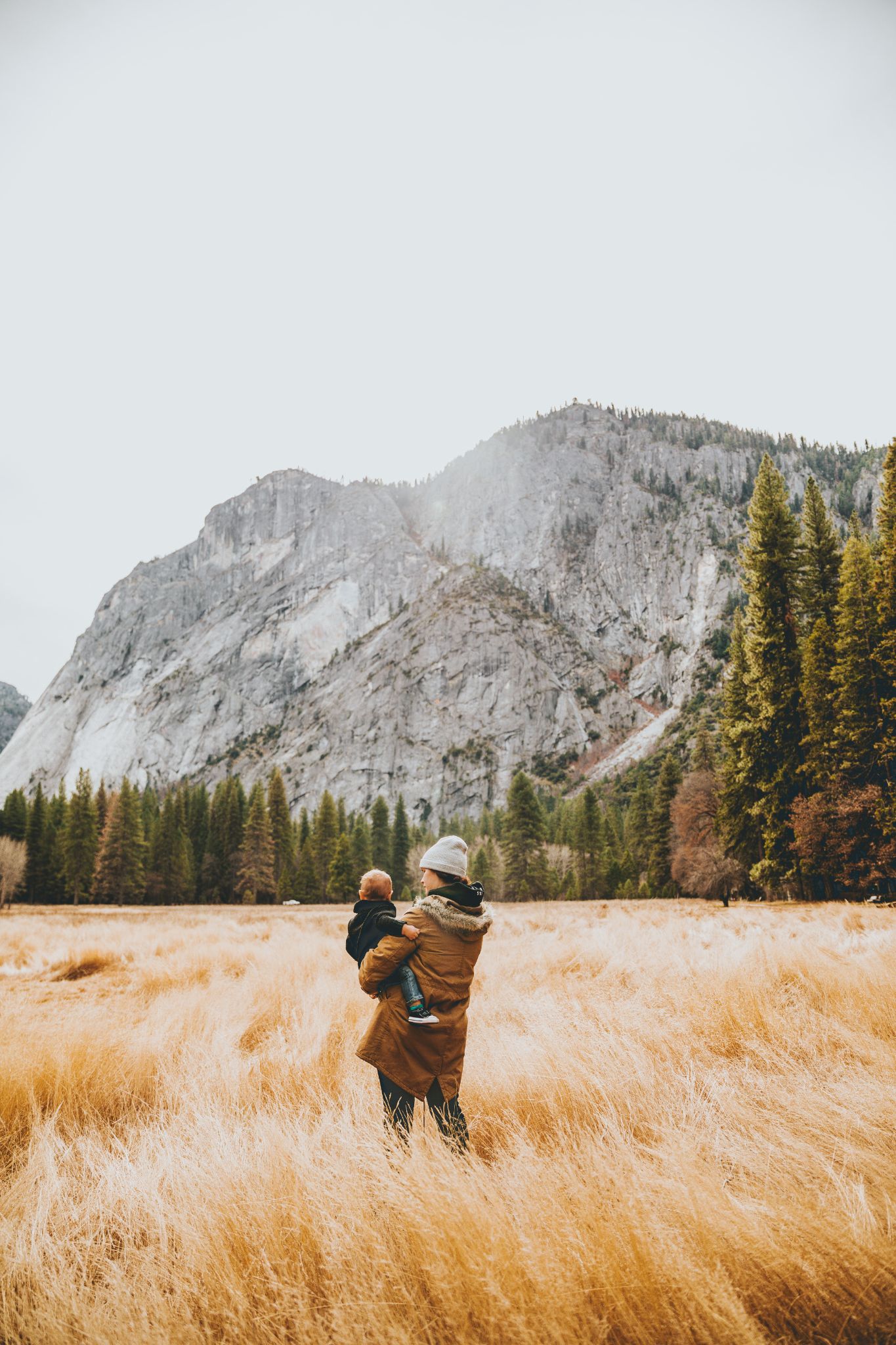 Plugtent
#
#
$#
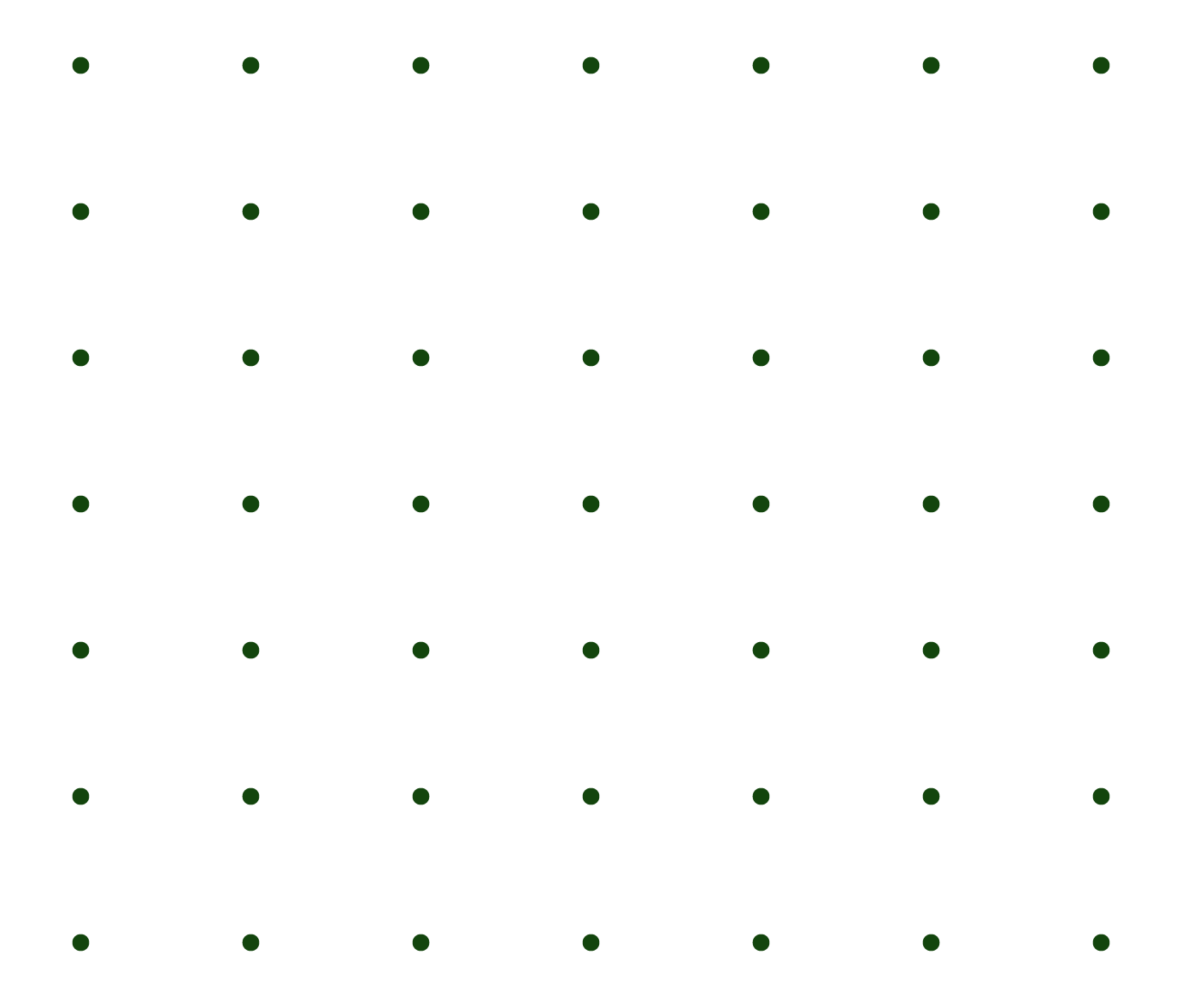 Campaign Optimization
Promo Codes Distributed
Number of Sales
Revenue in Sales
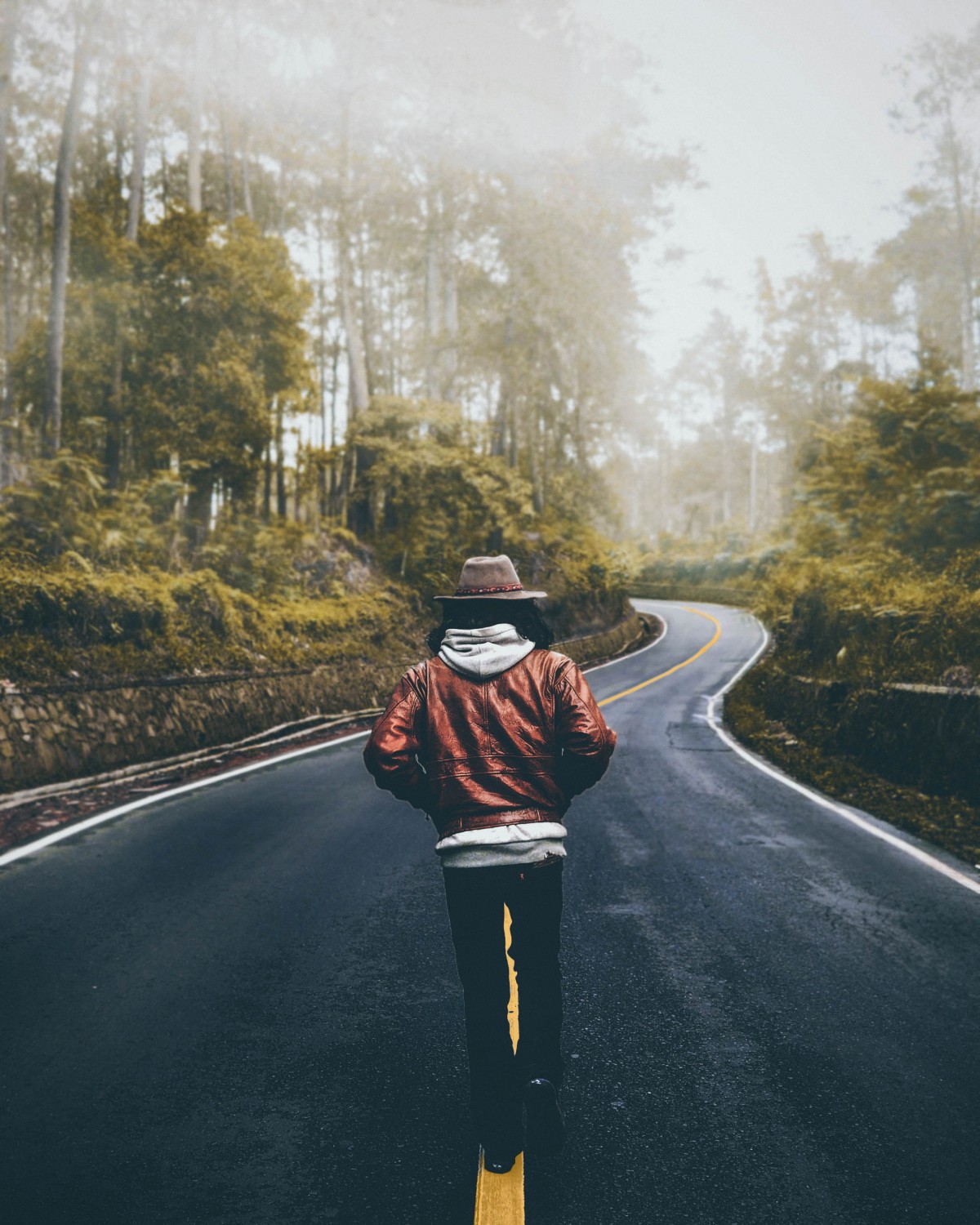 Continuous monitoring and optimization:
Real-time performance tracking: Monitor campaign performance in real-time to identify top-performing influencers and content, enabling swift adjustments and optimization.
Adjustments based on data insights: Use campaign analytics and data-driven insights to identify areas of improvement, and optimize targeting, content strategies, and influencer partnerships for enhanced results.
Iterative improvement to maximize ROI: Implement iterative changes throughout the campaign duration to maximize ROI by leveraging insights gained from ongoing performance analysis.
Plugtent
#
#
$#
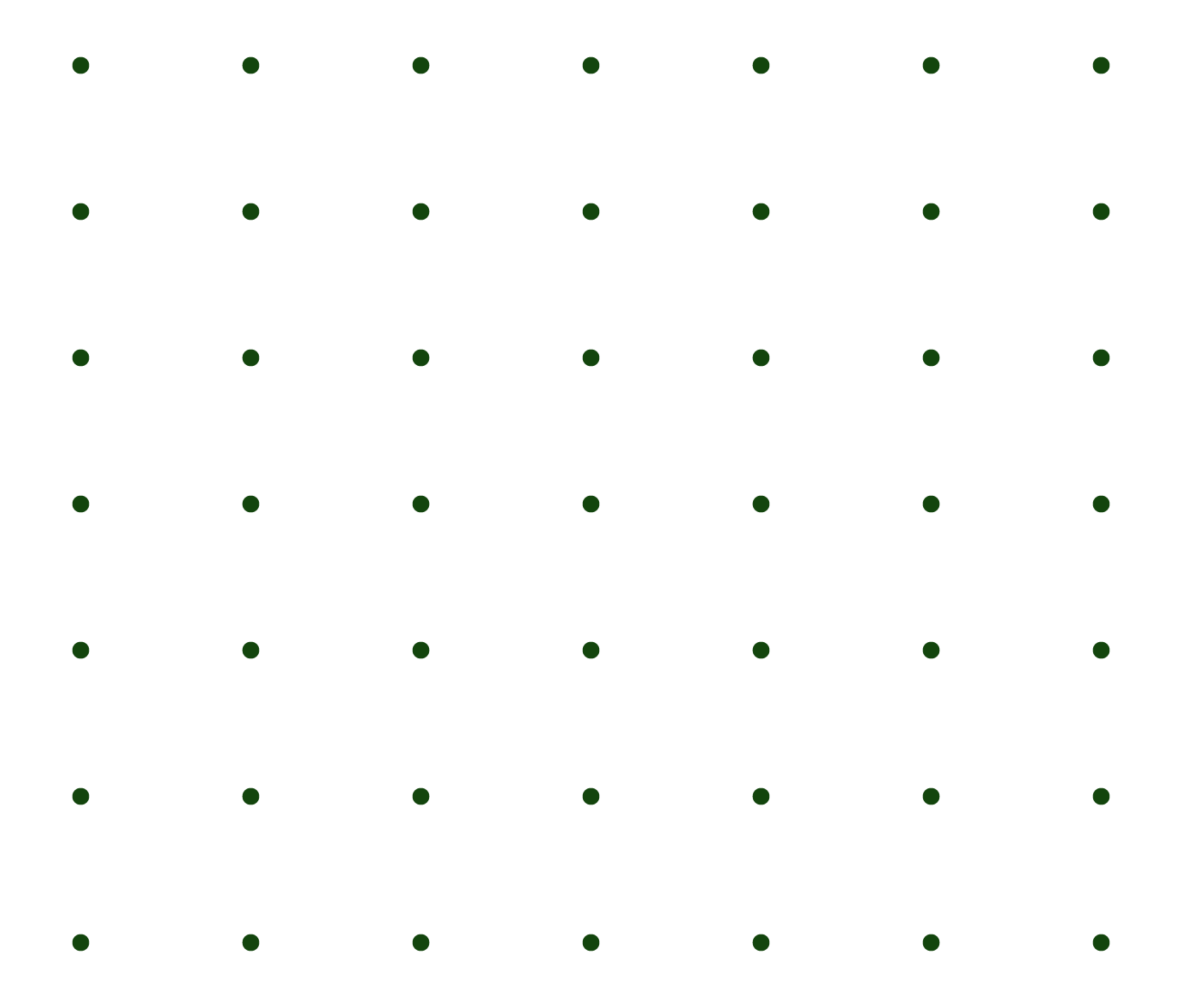 ROI Analysis
Promo Codes Distributed
Number of Sales
Revenue in Sales
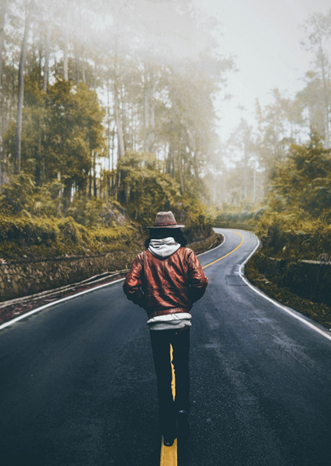 Calculation of campaign ROI:
Cost Analysis: Evaluate campaign costs, including influencer fees, content creation, and promotion expenses to determine the overall investment.

Performance Analysis: Measure key performance indicators against campaign objectives to assess the campaign's effectiveness in achieving its goals.

ROI Calculation: Determine campaign ROI based on generated revenue, and conversions.
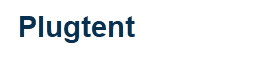 Content at a Glance
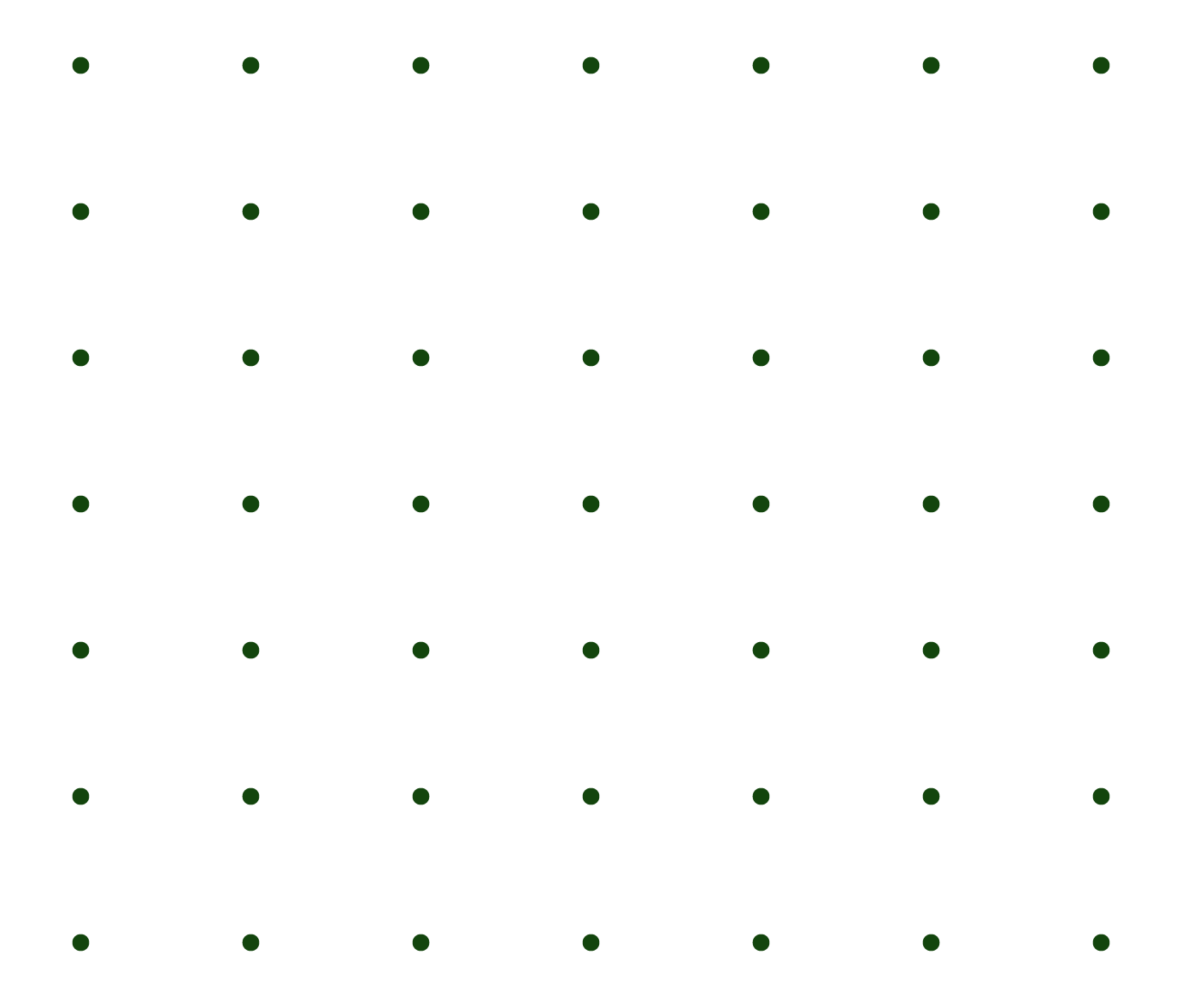 Plugtent
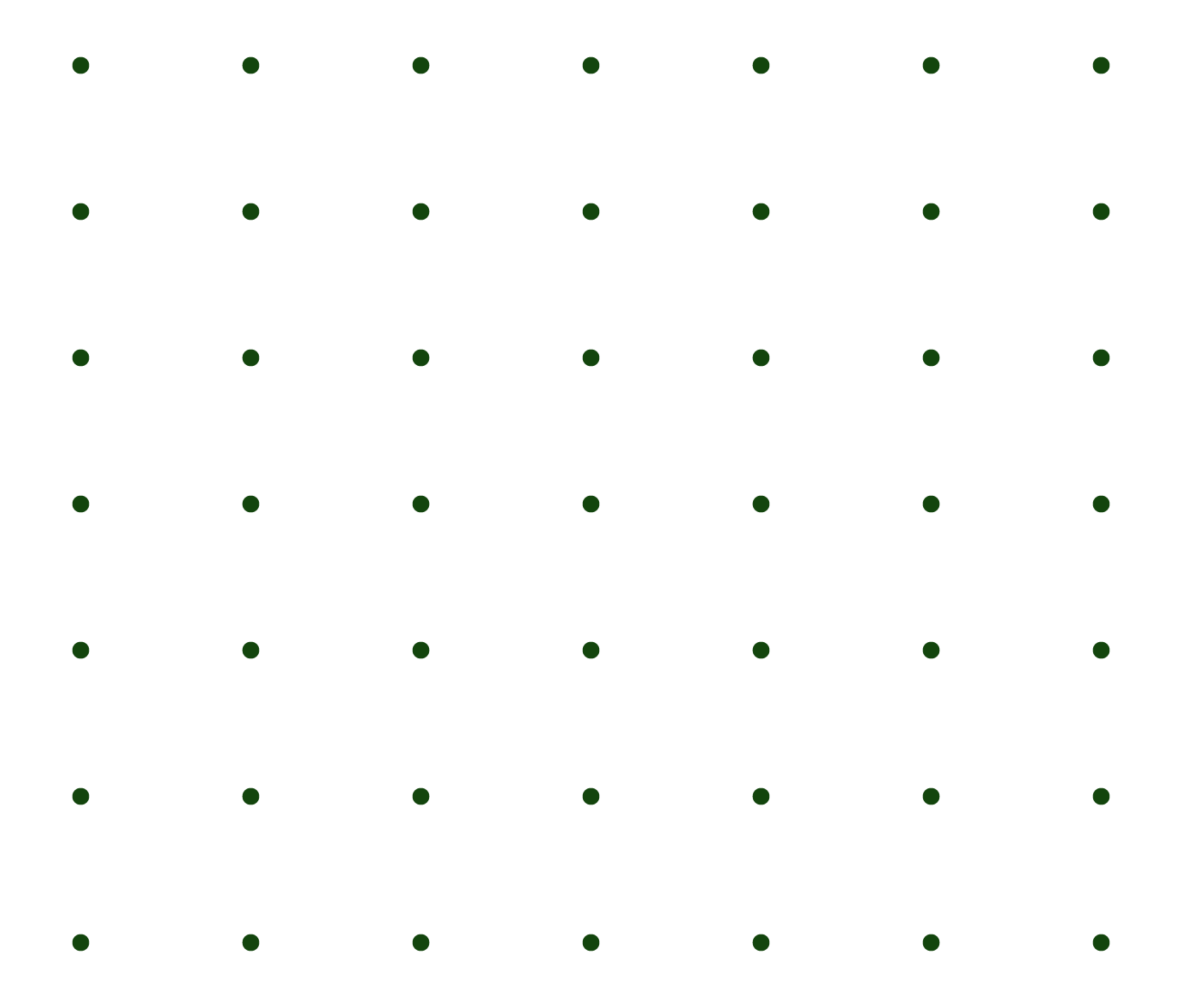 Top Posts
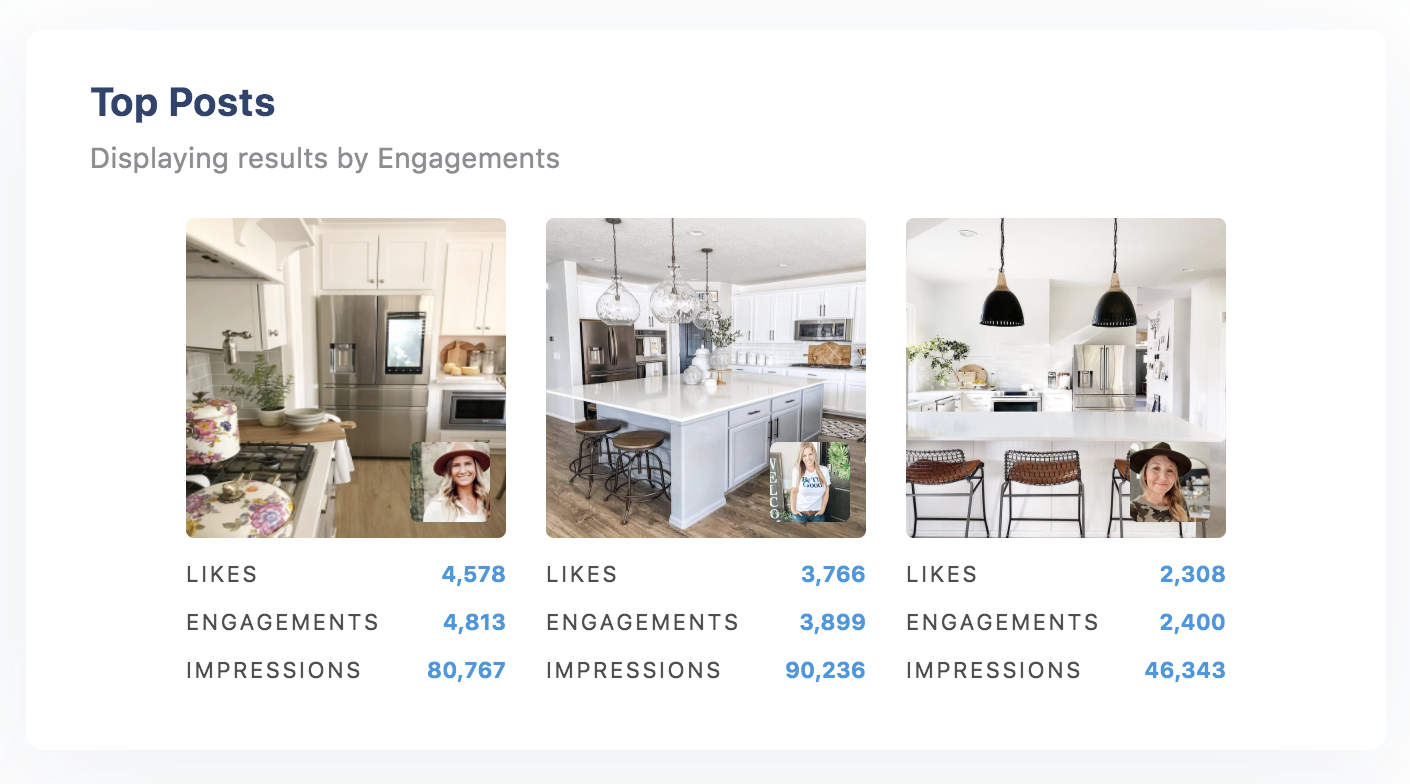 By Number of Engagements
The 3 posts with the highest amount of engagements were ___-focused. The first focused on ___, the second was about ___, and the last was about ___.
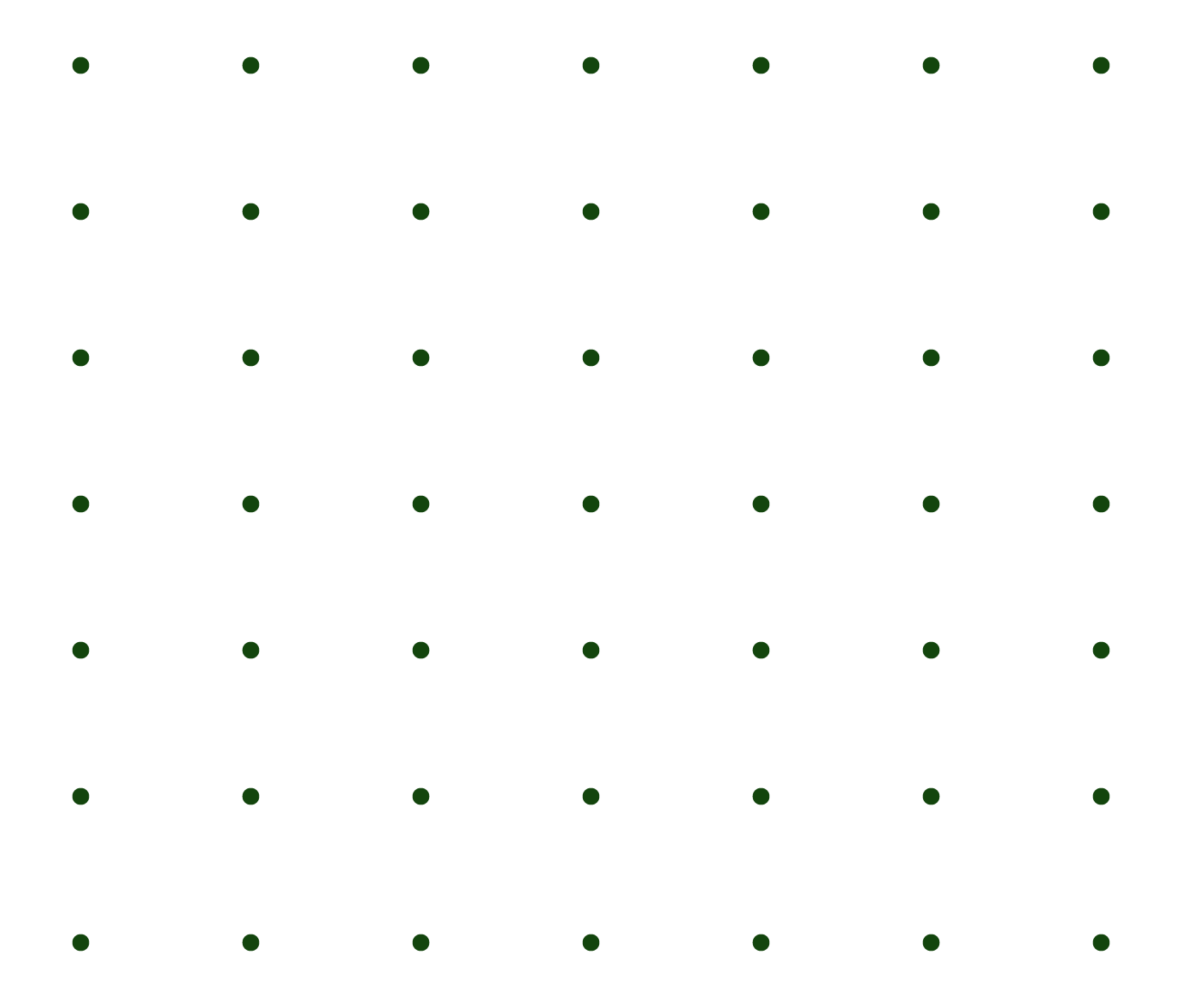 Plugtent
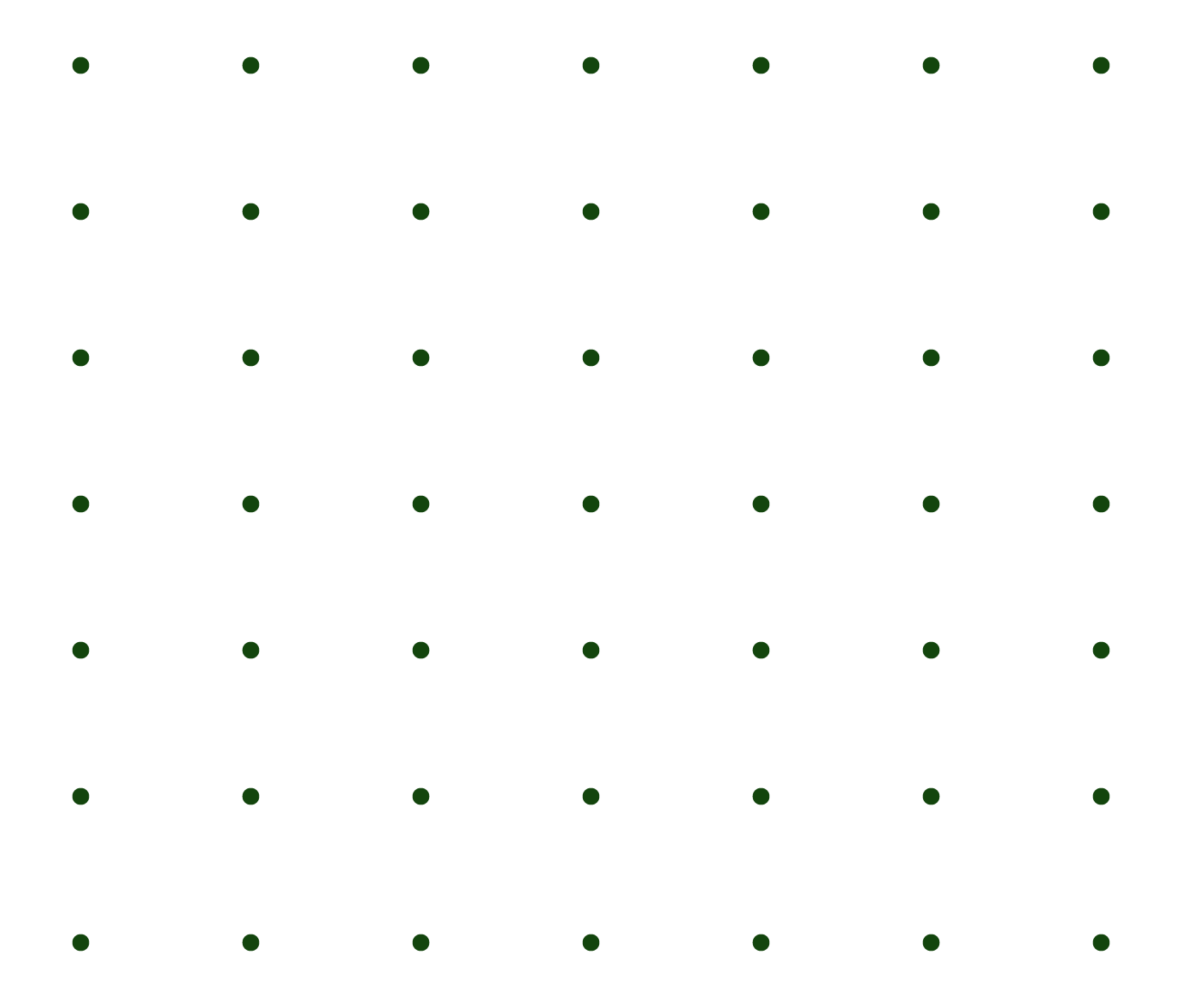 Top Creators
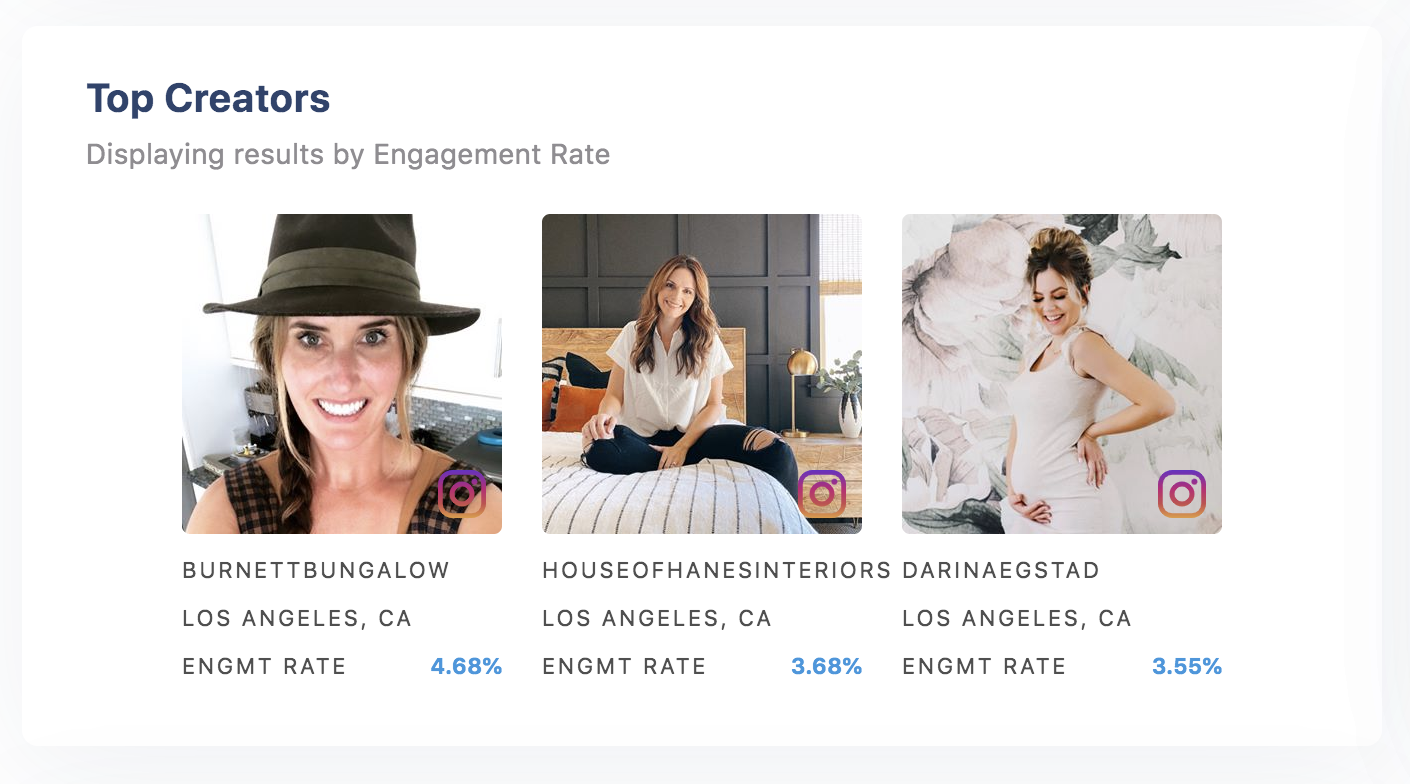 By Engagement Rate
The top 3 creators by engagement rate all posted about ___ for at least # post(s). @CREATORNAME and @CREATORNAME additionally posted about ___, and @CREATORNAME posted about ___.
Plugtent
Content Analysis
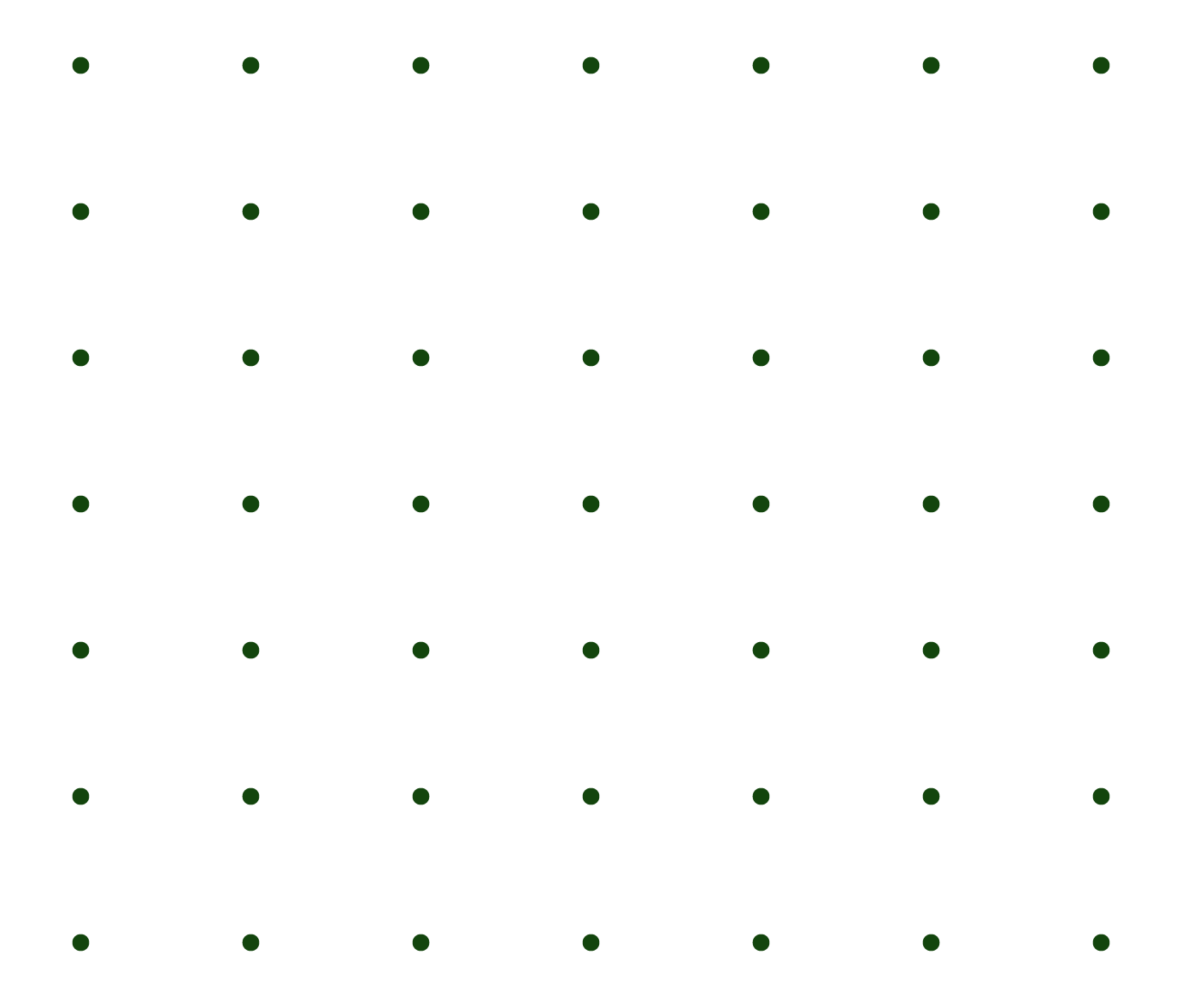 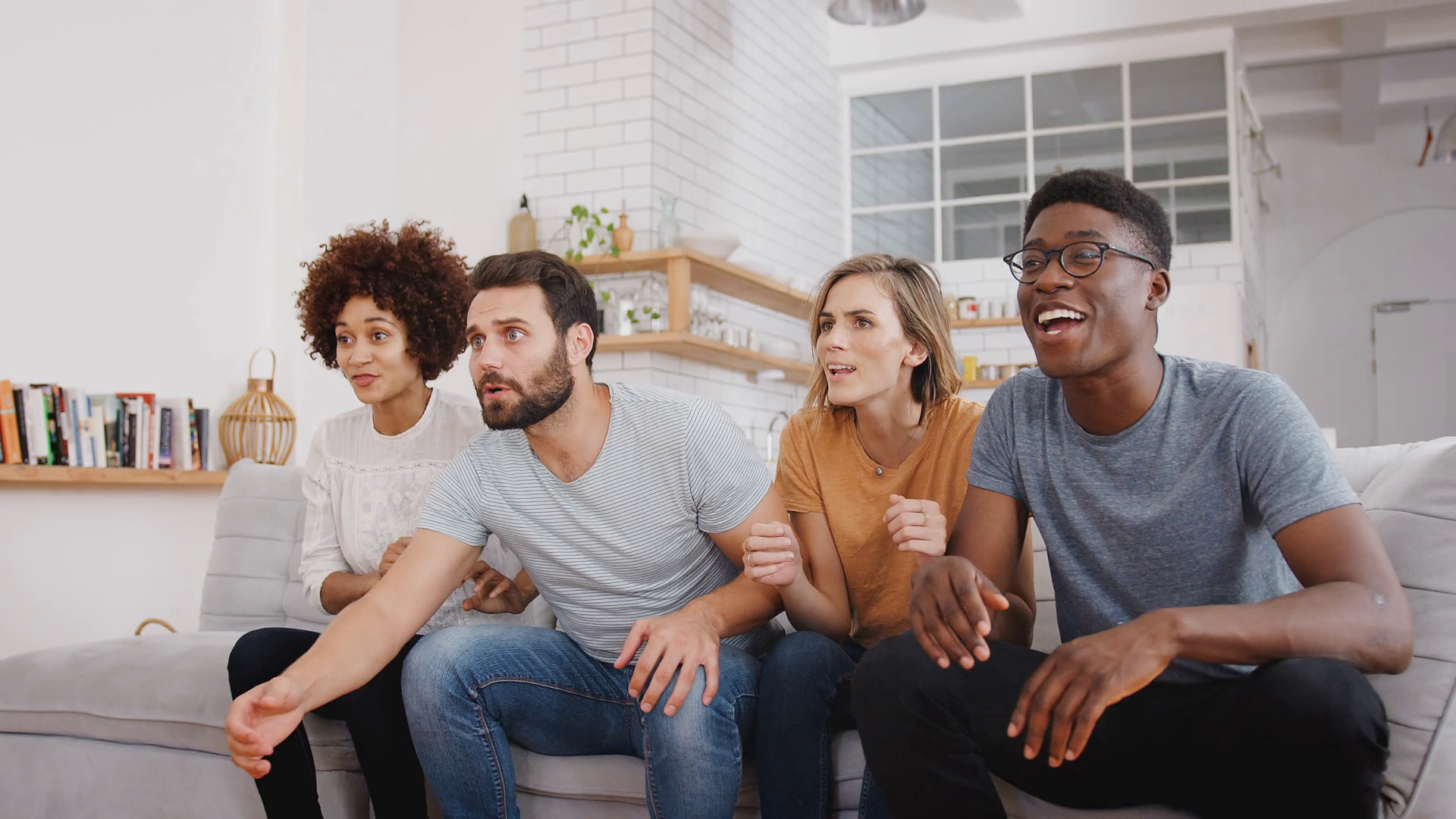 Analysis Title 1
Example analysis 1: The top 10 posts by engagement rate were about ___.

Analysis Title 2
Example analysis 2: Short/long captions focused on ___. This messaging helps our brand ___.

Analysis Title 3
Example analysis 3: The top 3 most saved posts focused on ___. Saves extend the life of a post and indicate a more serious potential customer, as they want to be able to reference back to the post.
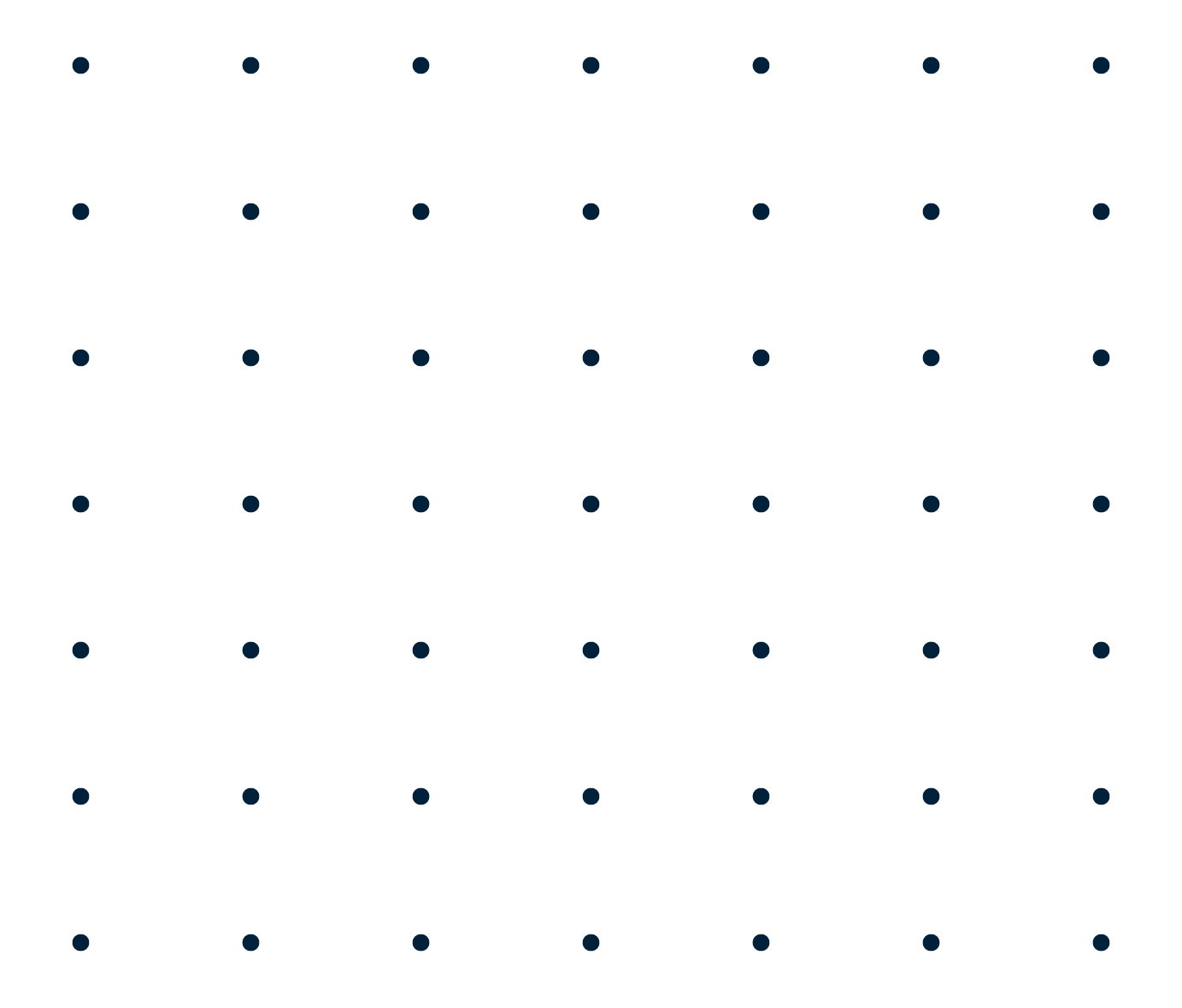 Plugtent
Campaign Summary
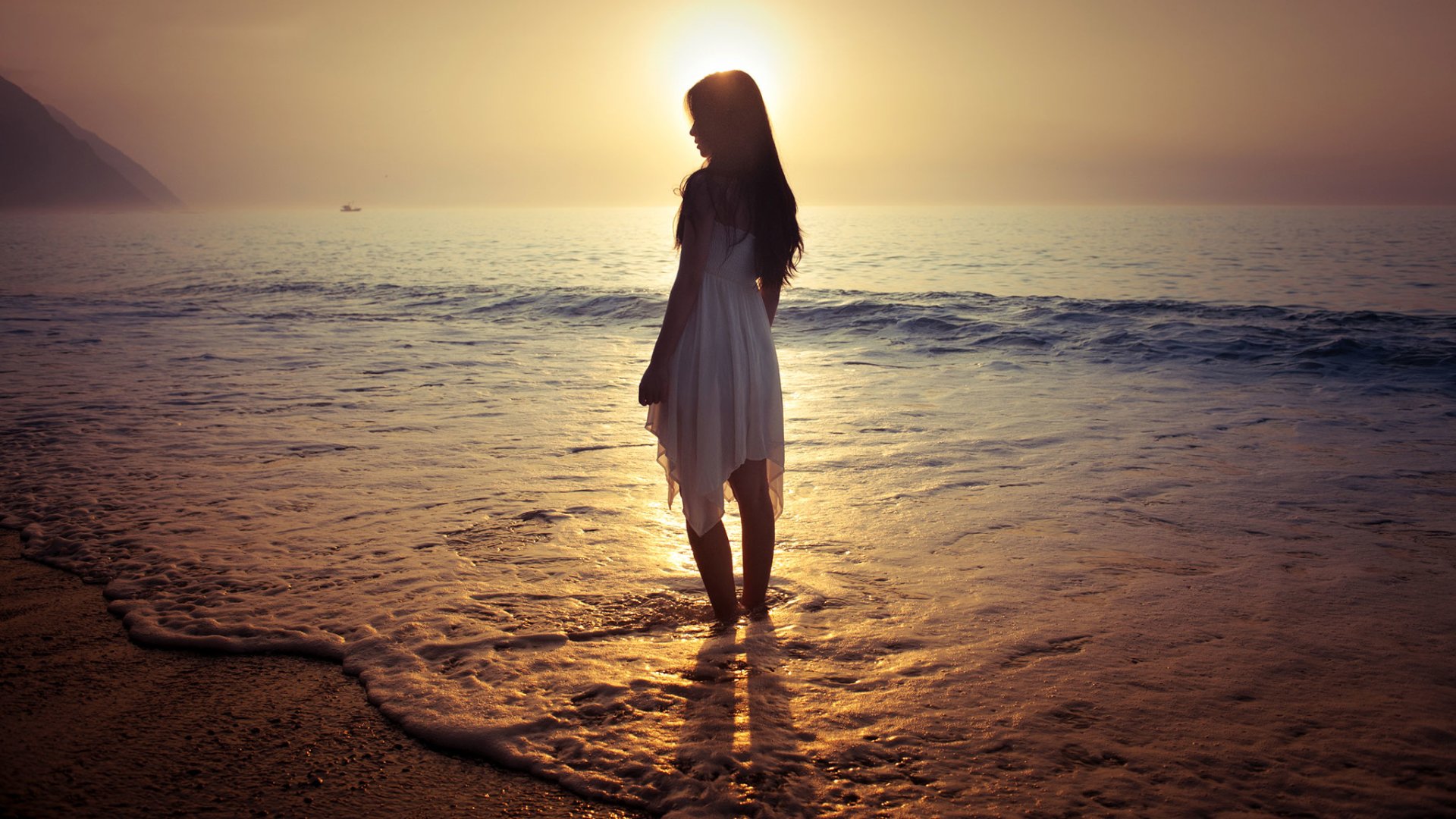 Learning #1 Title
Lorem ipsum dolor sit amet, consectetur adipiscing elit. Nullam eget neque iaculis, tincidunt nisl eu, dapibus nisl. Praesent bibendum mollis velit eget accumsan. Vestibulum a urna risus. 

Learning #2 Title
Lorem ipsum dolor sit amet, consectetur adipiscing elit. Nullam eget neque iaculis, tincidunt nisl eu, dapibus nisl. Praesent bibendum mollis velit eget accumsan. Vestibulum a urna risus. 

Learning #3 Title
Lorem ipsum dolor sit amet, consectetur adipiscing elit. Nullam eget neque iaculis, tincidunt nisl eu, dapibus nisl. Praesent bibendum mollis velit eget accumsan. Vestibulum a urna risus.
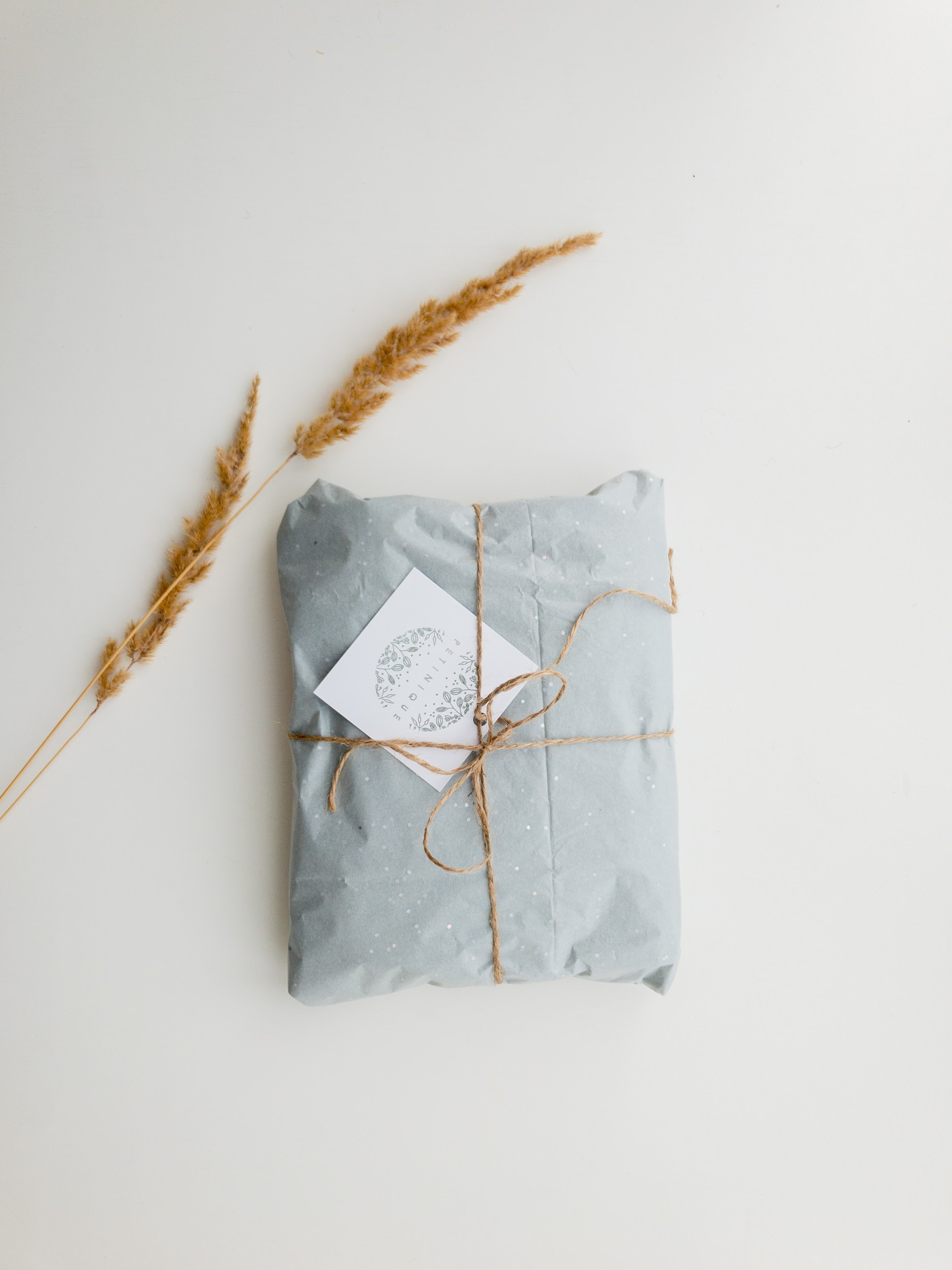 Plugtent
Thought Starters
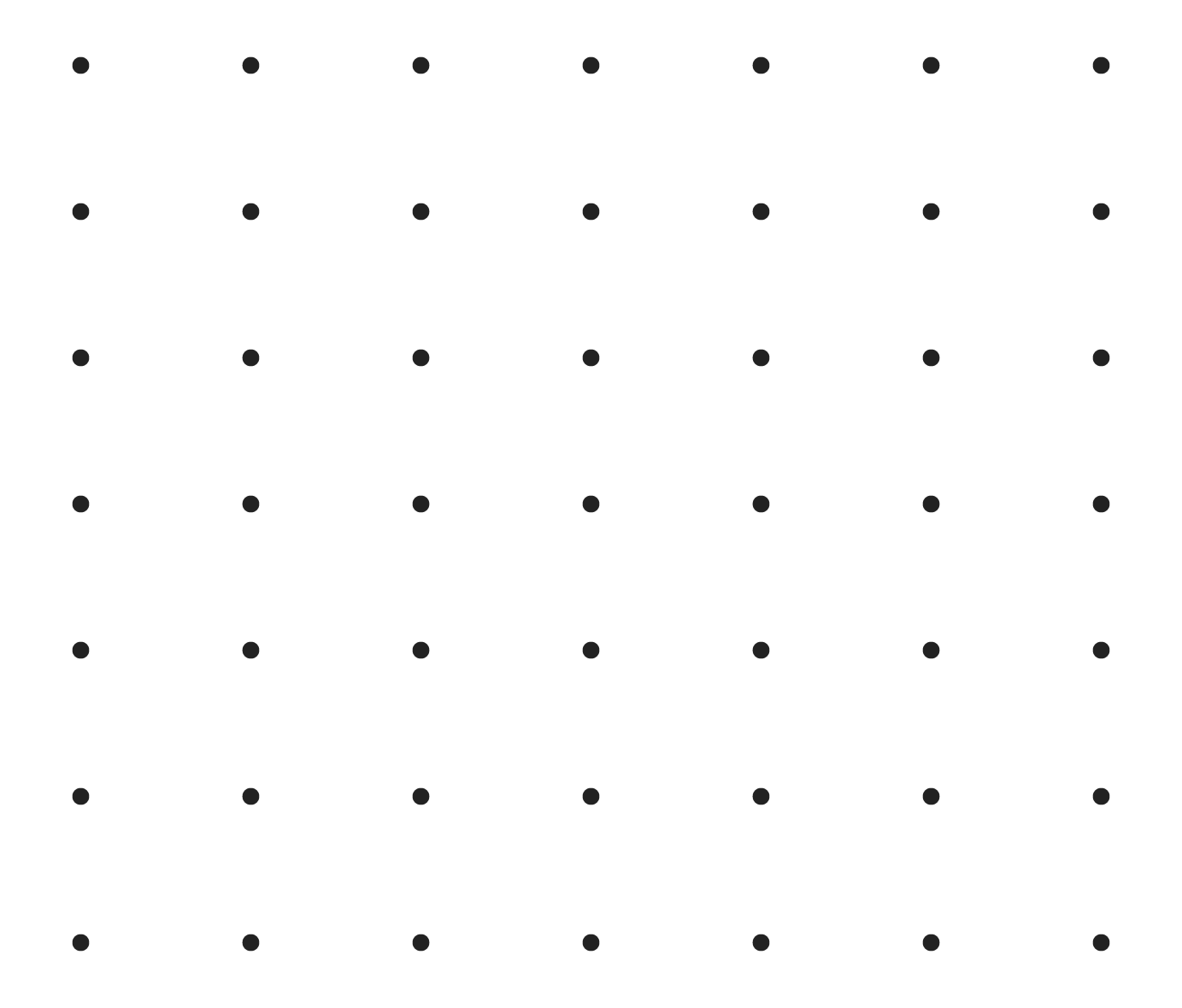 Upcoming Campaign Ideas
Idea #1 Title
Description

Idea #2 Title
Description

Idea #3 Title
Description
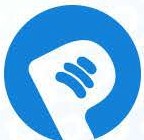 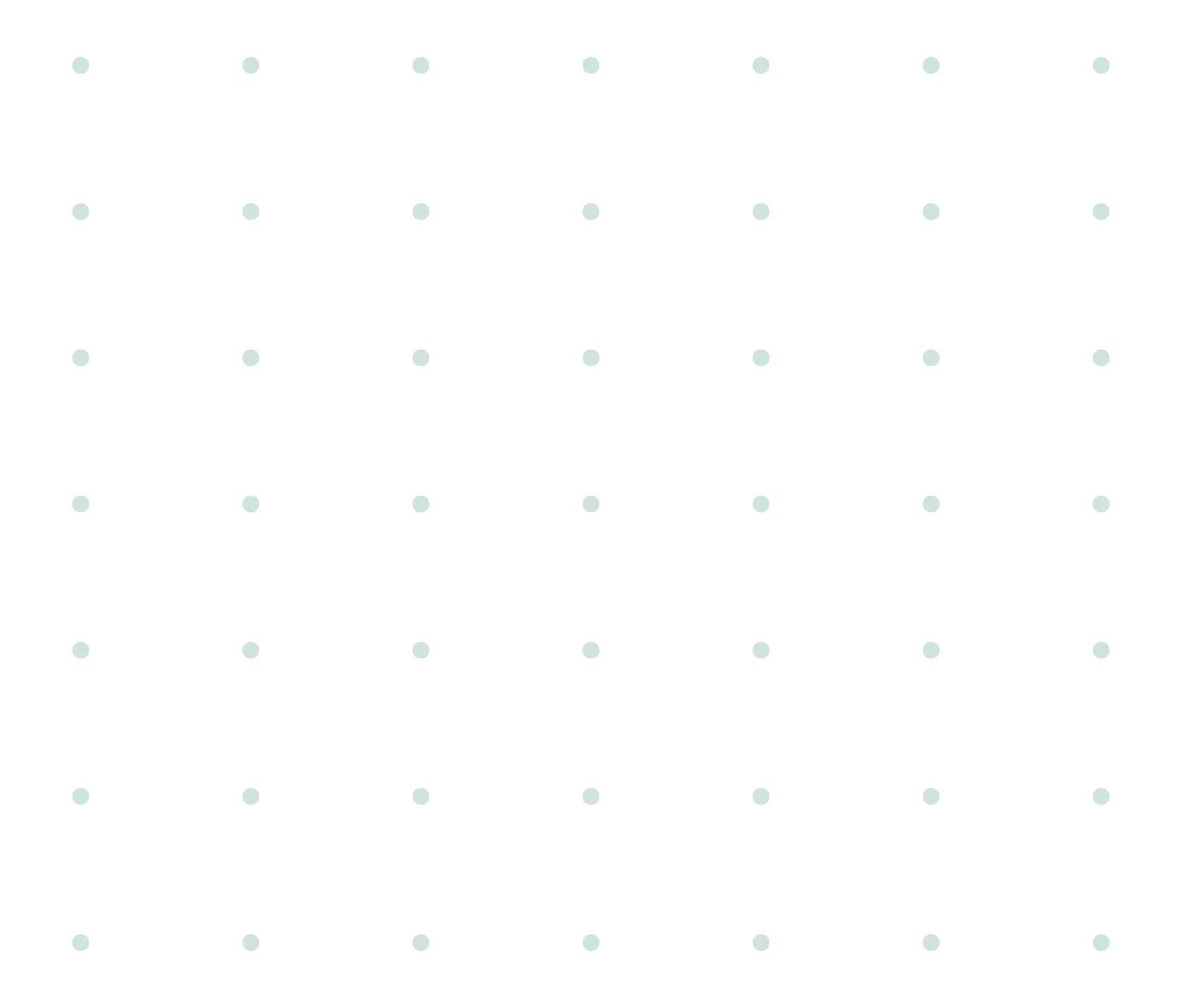 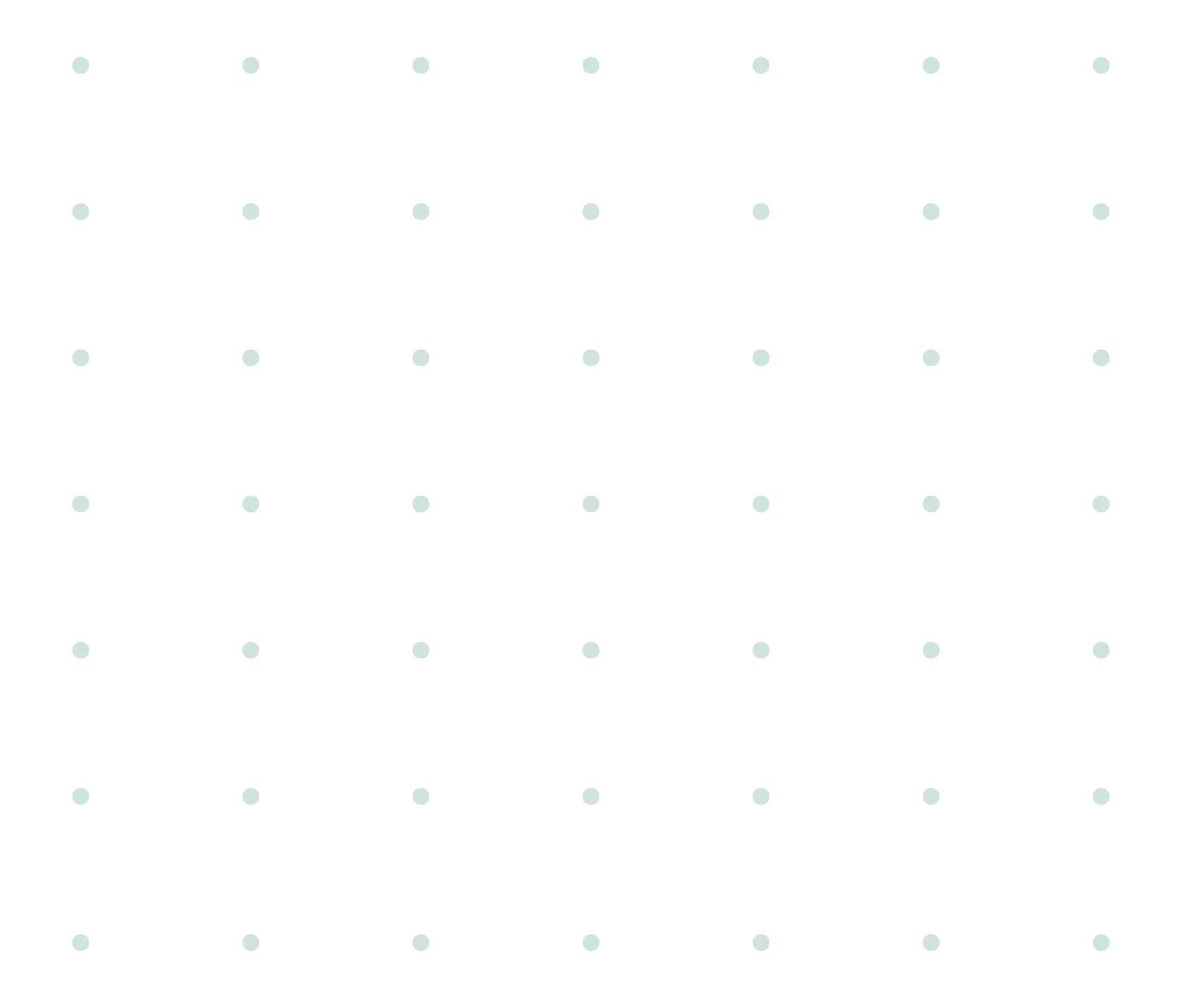 Thank you!
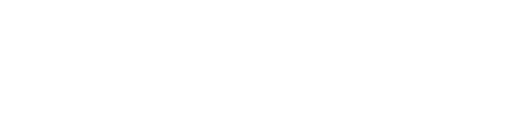 CREATIVE CONTENT           DRIVE SALES              BOOST AWARENES
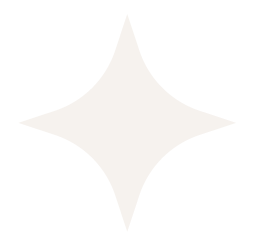 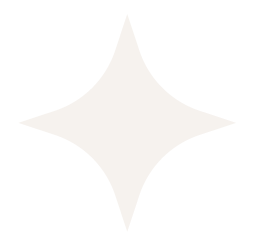